Mathematics
Identifying suitable bar models to represent word problems
Miss Mitchell
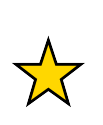 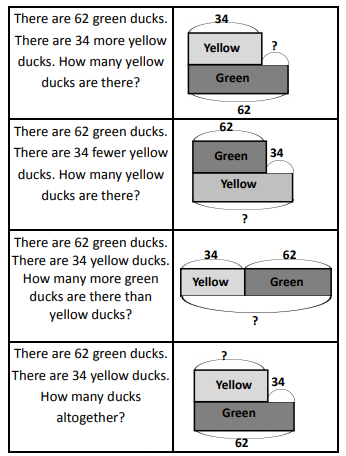 Question 1
Once you have matched the bar models to the word problems, can you solve the them?